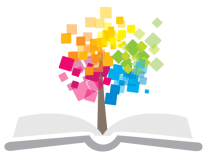 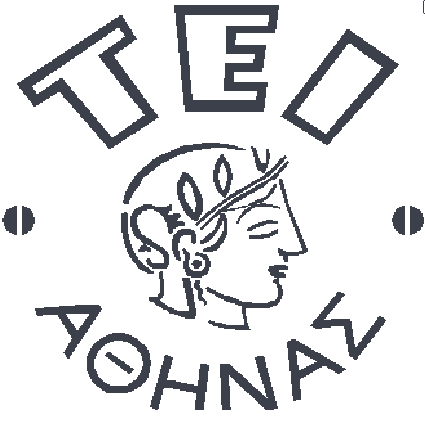 Ανοικτά Ακαδημαϊκά Μαθήματα στο ΤΕΙ Αθήνας
Συνέντευξη
Ενότητα 3: Λεκτική και μη λεκτική επικοινωνία
Δέσποινα Κομπότη
Τμήμα Κοινωνικής Εργασίας
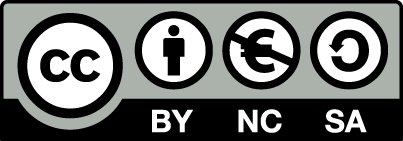 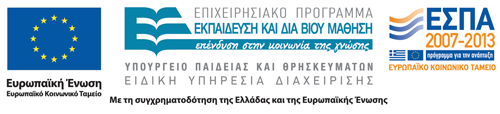 Τύποι λεκτικής επικοινωνίας
Η λεκτική επικοινωνία μπορεί να είναι τυπική (επαγγελματική επικοινωνία) ή άτυπη (συζήτηση).
Ο προφορικός λόγος:
Πείθει: κερδίζει την αποδοχή του ακροατή
Ενημερώνει: όταν επιτυγχάνει να γίνει κατανοητός από το ακροατήριο και είναι καλά δομημένος ή μεταδίδει πληροφορίες
Διασκεδάζει: όταν διαθέτει χιουμοριστικό και περιγραφικό ύφος
1
Λεκτική επικοινωνία
Για να είναι πειστικός ο λόγος θα πρέπει:
Να κεντρίζει το ενδιαφέρον του ακροατή
Να περιγράφει και να εξηγεί
Να παρέχει αποδείξεις για όσα υποστηρίζονται (καλό είναι να χρησιμοποιείται σχετικό οπτικό υλικό)

Η λεκτική επικοινωνία διαφοροποιείται αναλόγως αν πρόκειται για διαπροσωπική επικοινωνία (π.χ. συνέντευξη) ή παρουσίαση  σε ομάδα ή κοινό.
2
Βασικές αρχές λεκτικής επικοινωνίας 1/3
Σε όλες τις περιπτώσεις ο προφορικός λόγος διέπεται από κάποιες αρχές που συνοψίζονται στα ακόλουθα:
Ένας καλός συνομιλητής πρέπει να είναι ειλικρινής, εκδηλωτικός, καλός ακροατής. Να αναζητά και να λαμβάνει τα μη λεκτικά μηνύματα των ακροατών του
3
Βασικές αρχές λεκτικής επικοινωνίας 2/3
Όταν κάνουμε προφορική παρουσίαση σε κοινό ή σε ομάδα είναι αναγκαίο να γνωρίζουμε καλά το θέμα και να αντιλαμβανόμαστε και να γνωρίζουμε το επίπεδο του ακροατηρίου. Θα πρέπει να προετοιμάζουμε σχεδιάγραμμα της ομιλίας, της κύριας ιδέας, της επιχειρηματολογίας και των κεντρικών σημείων. Χρήση οπτικοακουστικού υλικού (slides, video, διαφάνειες) υποστηρίζει και εμπλουτίζει την παρουσίαση. Η ανάγνωση λέξη προς λέξη των σημειώσεων υποβαθμίζει την παρουσίαση.
4
Βασικές αρχές λεκτικής επικοινωνίας 3/3
Μιλώντας κανείς αποκαλύπτει την προσωπικότητα, τις γνώσεις του, το πόσο αληθινός είναι και τα συναισθήματά του. Δεν είναι λάθος να πει κανείς ότι δεν γνωρίζει την απάντηση σε κάποια ερώτηση. Αντίθετα, δείχνει σεβασμό προς το ακροατήριό του. Πολλοί άνθρωποι δεν ακούν καν τι λένε, γι‘ αυτούς η ομιλία είναι θέμα συνήθειας. 
Επικοινωνούμε με τον εαυτό μας [Satir (1989)] όταν του επιτρέπουμε να γνωρίζει τι κάνουμε, τι λέμε, τι σκεφτόμαστε και πως νιώθουμε.
5
Η σημασία της μη λεκτικής επικοινωνίας
Η πλήρης επίγνωση των λεκτικών και μη λεκτικών μηνυμάτων που μεταδίδουμε  στους πελάτες  μας έχει καθοριστική σημασία για την πορεία της επαγγελματικής σχέσης. 
Σύμφωνα με τον Preston η μη λεκτική επικοινωνία ορίζεται ως η ανταπόκριση με νοήματα, με εκφράσεις του προσώπου και του σώματος. Χειρονομίες, στάση του σώματος, αντίδραση στη σωματική επαφή. Επίσης, ο χώρος και το περιβάλλον, η εμφάνιση, η τυπικότητα σχετικά με το χρόνο, η απόσταση που διατηρεί από το συνομιλητή του, ο τόνος της φωνής, η ταχύτητα του λόγου, τα επαφικά φαινόμενα.
6
Μη λεκτικά μηνύματα
Συχνά γίνεται αναφορά στα μη λεκτικά μηνύματα που μεταδίδονται από το χώρο στον οποίο γίνεται η συνέντευξη και τα θεωρεί ως τρίτη πηγή μη λεκτικής επικοινωνίας. Η αρχιτεκτονική, η διακόσμηση, ο φωτισμός, τα έπιπλα, οι οσμές του χώρου, συνεισφέρουν στη δημιουργία καλής σχέσης. Σημαντικό μέρος της μη λεκτικής επικοινωνίας ταυτίζεται με τη γλώσσα του σώματος. Πρέπει να λαμβάνεται υπ’ όψιν ο πολιτισμικός παράγοντας στη μη λεκτική επικοινωνία. Παρόλα αυτά κάποιες κινήσεις έχουν διεθνικό χαρακτήρα.
7
Λεκτική και μη λεκτική επικοινωνία του κοινωνικού λειτουργού
Ο επαγγελματίας είναι αναγκαίο να έχει επίγνωση των κινήσεων του σώματος και των εκφράσεων του προσώπου του.  Οι εκφράσεις, οι στάσεις και οι κινήσεις του κοινωνικού λειτουργού (ΚΛ) θα πρέπει να δίνουν το μήνυμα ότι πρόκειται για άτομο το οποίο έχει εμπιστοσύνη στον εαυτό του και άρα μπορεί να εμπνέει εμπιστοσύνη και στον εξυπηρετούμενο. Ο λόγος του ΚΛ θα πρέπει να είναι πάντα ήρεμος, θετικός, υποστηρικτικός και ζεστός. Η φωνή θα πρέπει να διαφοροποιείται ανάλογα με το θέμα της συζήτησης, να εκφράζει θετικά συναισθήματα αλλά και την αγωνία και ανησυχία του ΚΛ (ενσυναίσθηση).
8
Τέλος Ενότητας
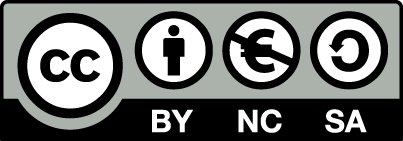 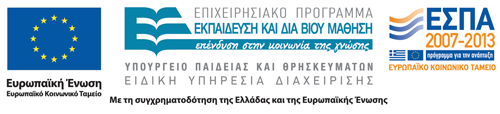 Σημειώματα
Σημείωμα Αναφοράς
Copyright Τεχνολογικό Εκπαιδευτικό Ίδρυμα Αθήνας, Δέσποινα Κομπότη 2014. Δέσποινα Κομπότη. «Συνέντευξη, Ενότητα 3: Λεκτική και μη λεκτική επικοινωνία». Έκδοση: 1.0. Αθήνα 2014. Διαθέσιμο από τη δικτυακή διεύθυνση: ocp.teiath.gr.
Σημείωμα Αδειοδότησης
Το παρόν υλικό διατίθεται με τους όρους της άδειας χρήσης Creative Commons Αναφορά, Μη Εμπορική Χρήση Παρόμοια Διανομή 4.0 [1] ή μεταγενέστερη, Διεθνής Έκδοση.   Εξαιρούνται τα αυτοτελή έργα τρίτων π.χ. φωτογραφίες, διαγράμματα κ.λ.π., τα οποία εμπεριέχονται σε αυτό. Οι όροι χρήσης των έργων τρίτων επεξηγούνται στη διαφάνεια  «Επεξήγηση όρων χρήσης έργων τρίτων». 
Τα έργα για τα οποία έχει ζητηθεί άδεια  αναφέρονται στο «Σημείωμα  Χρήσης Έργων Τρίτων».
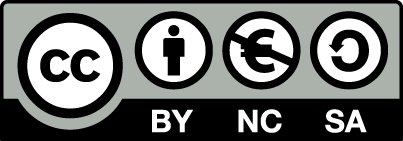 [1] http://creativecommons.org/licenses/by-nc-sa/4.0/ 
Ως Μη Εμπορική ορίζεται η χρήση:
που δεν περιλαμβάνει άμεσο ή έμμεσο οικονομικό όφελος από την χρήση του έργου, για το διανομέα του έργου και αδειοδόχο
που δεν περιλαμβάνει οικονομική συναλλαγή ως προϋπόθεση για τη χρήση ή πρόσβαση στο έργο
που δεν προσπορίζει στο διανομέα του έργου και αδειοδόχο έμμεσο οικονομικό όφελος (π.χ. διαφημίσεις) από την προβολή του έργου σε διαδικτυακό τόπο
Ο δικαιούχος μπορεί να παρέχει στον αδειοδόχο ξεχωριστή άδεια να χρησιμοποιεί το έργο για εμπορική χρήση, εφόσον αυτό του ζητηθεί.
Επεξήγηση όρων χρήσης έργων τρίτων
Δεν επιτρέπεται η επαναχρησιμοποίηση του έργου, παρά μόνο εάν ζητηθεί εκ νέου άδεια από το δημιουργό.
©
διαθέσιμο με άδεια CC-BY
Επιτρέπεται η επαναχρησιμοποίηση του έργου και η δημιουργία παραγώγων αυτού με απλή αναφορά του δημιουργού.
διαθέσιμο με άδεια CC-BY-SA
Επιτρέπεται η επαναχρησιμοποίηση του έργου με αναφορά του δημιουργού, και διάθεση του έργου ή του παράγωγου αυτού με την ίδια άδεια.
διαθέσιμο με άδεια CC-BY-ND
Επιτρέπεται η επαναχρησιμοποίηση του έργου με αναφορά του δημιουργού. 
Δεν επιτρέπεται η δημιουργία παραγώγων του έργου.
διαθέσιμο με άδεια CC-BY-NC
Επιτρέπεται η επαναχρησιμοποίηση του έργου με αναφορά του δημιουργού. 
Δεν επιτρέπεται η εμπορική χρήση του έργου.
Επιτρέπεται η επαναχρησιμοποίηση του έργου με αναφορά του δημιουργού.
και διάθεση του έργου ή του παράγωγου αυτού με την ίδια άδεια
Δεν επιτρέπεται η εμπορική χρήση του έργου.
διαθέσιμο με άδεια CC-BY-NC-SA
διαθέσιμο με άδεια CC-BY-NC-ND
Επιτρέπεται η επαναχρησιμοποίηση του έργου με αναφορά του δημιουργού.
Δεν επιτρέπεται η εμπορική χρήση του έργου και η δημιουργία παραγώγων του.
διαθέσιμο με άδεια 
CC0 Public Domain
Επιτρέπεται η επαναχρησιμοποίηση του έργου, η δημιουργία παραγώγων αυτού και η εμπορική του χρήση, χωρίς αναφορά του δημιουργού.
Επιτρέπεται η επαναχρησιμοποίηση του έργου, η δημιουργία παραγώγων αυτού και η εμπορική του χρήση, χωρίς αναφορά του δημιουργού.
διαθέσιμο ως κοινό κτήμα
χωρίς σήμανση
Συνήθως δεν επιτρέπεται η επαναχρησιμοποίηση του έργου.
13
Διατήρηση Σημειωμάτων
Οποιαδήποτε αναπαραγωγή ή διασκευή του υλικού θα πρέπει να συμπεριλαμβάνει:
το Σημείωμα Αναφοράς
το Σημείωμα Αδειοδότησης
τη δήλωση Διατήρησης Σημειωμάτων
το Σημείωμα Χρήσης Έργων Τρίτων (εφόσον υπάρχει)
μαζί με τους συνοδευόμενους υπερσυνδέσμους.
Χρηματοδότηση
Το παρόν εκπαιδευτικό υλικό έχει αναπτυχθεί στo πλαίσιo του εκπαιδευτικού έργου του διδάσκοντα.
Το έργο «Ανοικτά Ακαδημαϊκά Μαθήματα στο ΤΕΙ Αθήνας» έχει χρηματοδοτήσει μόνο την αναδιαμόρφωση του εκπαιδευτικού υλικού. 
Το έργο υλοποιείται στο πλαίσιο του Επιχειρησιακού Προγράμματος «Εκπαίδευση και Δια Βίου Μάθηση» και συγχρηματοδοτείται από την Ευρωπαϊκή Ένωση (Ευρωπαϊκό Κοινωνικό Ταμείο) και από εθνικούς πόρους.
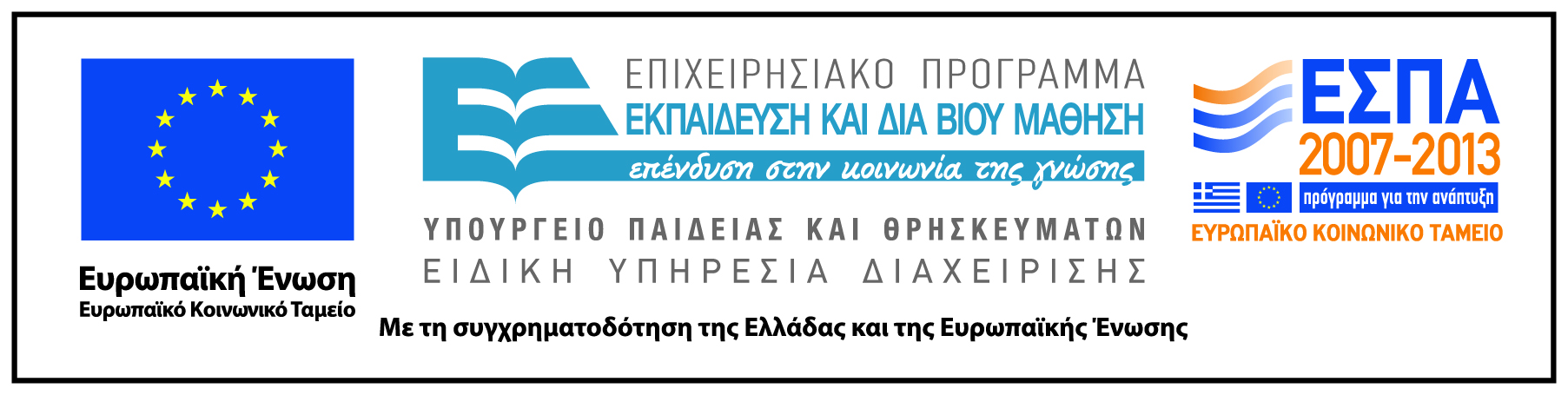